Role of the Investigator, Framing the Scope of an Investigation, and Developing an Investigation Plan
By Jennifer Glad, Associate Legal Counsel
Kyleen Breslin, Title IX Coordinator
In this training…
Role of the investigator
Determining the scope of an investigation
Investigation Plan
Do your homework
Interview plan
Evidence plan
Why do we care about this?
Most common investigation mistakes include:
Failing to plan
Ignoring complaints
Delaying investigations 
Losing objectivity
Not planning for interviews
Not collecting or considering all relevant evidence
Not conducting a thorough investigation
Failing to create a thorough written report
Necessary Elements of an Investigation
Role of the Investigator
Conduct a fair and impartial investigation
The investigator may not serve as an advocate or advisor for either party
Personal experiences, biases, or empathy cannot change the way an investigator approaches an investigation or findings
Who Should Investigate?
Determine if a policy (e.g., Title IX) dictates who will investigate
Investigator must be: 
Trained and knowledgeable
Impartial, unbiased and free from conflicts
Consider whether an outside investigator should be retained
Availability of investigators
Actual or perceived biases or conflicts
Other considerations
Investigation Process
Scope of Investigation
The scope of the investigation should be:
Clearly defined and articulated
Based on relevant policies/law
Supported by the allegations
The scope of investigation may change throughout the investigation as more information comes in
Scope Considerations
Investigations can be formal or informal, short or extensive, depending on the allegations and specific facts and circumstances:
Is there a formal complaint that the complainant wants to move forward with
Evaluate potential risks (legal, safety, recurrence, etc.)
What are the policy/law violations at issue
If there is a violation, what is the potential outcome 
Is the issue susceptible to informal resolution
Do you need to interview additional witnesses to obtain all the facts and information
Develop an Investigation Plan
Consider purpose and scope of investigation
Identify policies/laws, etc., that are implicated
Develop an interview plan 
Identify evidence to be collected and reviewed
Develop investigation timeline
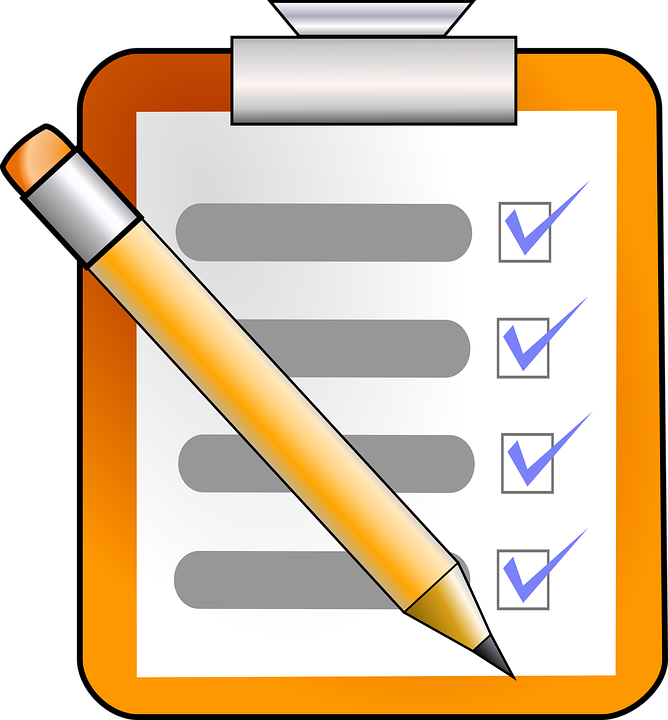 Do Your Homework
Review any relevant information necessary to understand the issues and what facts and evidence may need to be gathered:
policies 
procedures
collective bargaining agreements
Identify additional sources of information (e.g., legal, human resources, etc.)
Develop an Interview Plan
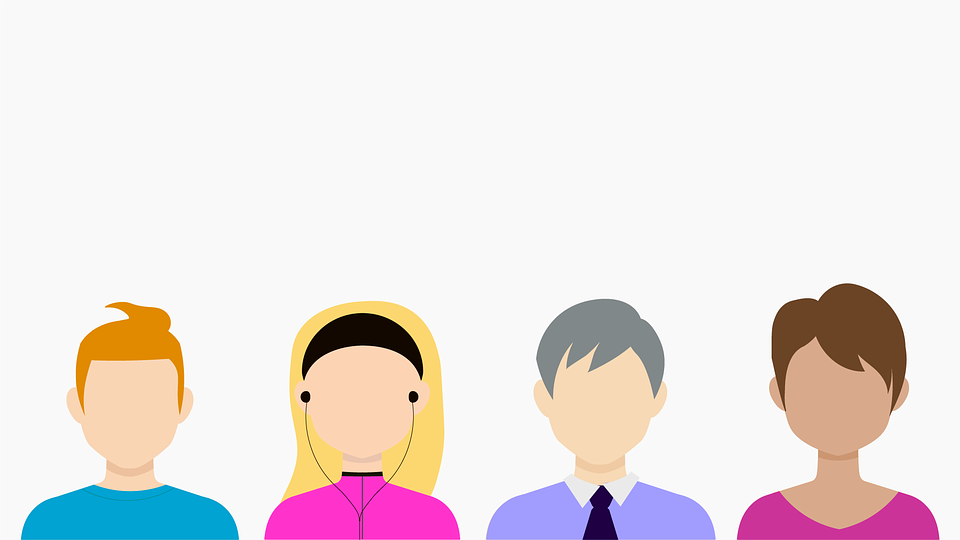 Identify persons to be interviewed (parties, others with relevant information)
Determine order and timeline of interviews
Develop a list of questions based on allegations, potential policy violations, available documents, etc.
Consider follow up interviews to address new information or discrepancies and allow opportunity to respond to new allegations
Create an Evidence Plan
Identify all likely sources of relevant evidence:
Social media 
Text or voice messages
E-mail
Photos
Physical evidence 
Develop a plan of how this evidence may play into your investigation
Is there any evidence that needs to be preserved immediately (e.g., security footage)?